How Do You Diagnose and Assess Symptom Burden When Non-Advanced Systemic Mastocytosis Is Suspected?
Deepti H. Radia, MDHematology ConsultantGuy’s & St Thomas’ Hospitals NHS Foundation TrustLondon, UK
Resource Information
About This Resource
These slides are one component of a continuing education program available online at MedEd On The Go titled Non-Advanced Systemic Mastocytosis - When the Best Supportive Care is Not Enough

Program Learning Objectives:
Describe the most recent updates to the World Health Organization (WHO) and NCCN guidelines on classifying non-advanced SM
Explain the advantages and limitations of each criterion and test that are relevant to nonAdvSM
Discuss how to use information from validated assessments for patient symptom reporting and risk stratification to enhance clinical assessment and inform treatment decisions
Explain which specialists are best suited to dealing with each type of symptom common to patients with nonAdvSM
Formulate approaches to provide optimal management of patients with nonAdvSM

MedEd On The Go®
www.mededonthego.com
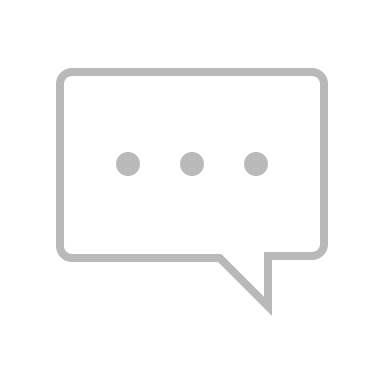 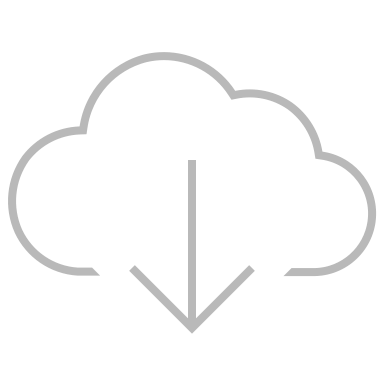 This content or portions thereof may not be published, posted online or used in presentations without permission.
This content can be saved for personal use (non-commercial use only) with credit given to the resource authors.
To contact us regarding inaccuracies, omissions or permissions please email us at support@MedEdOTG.com
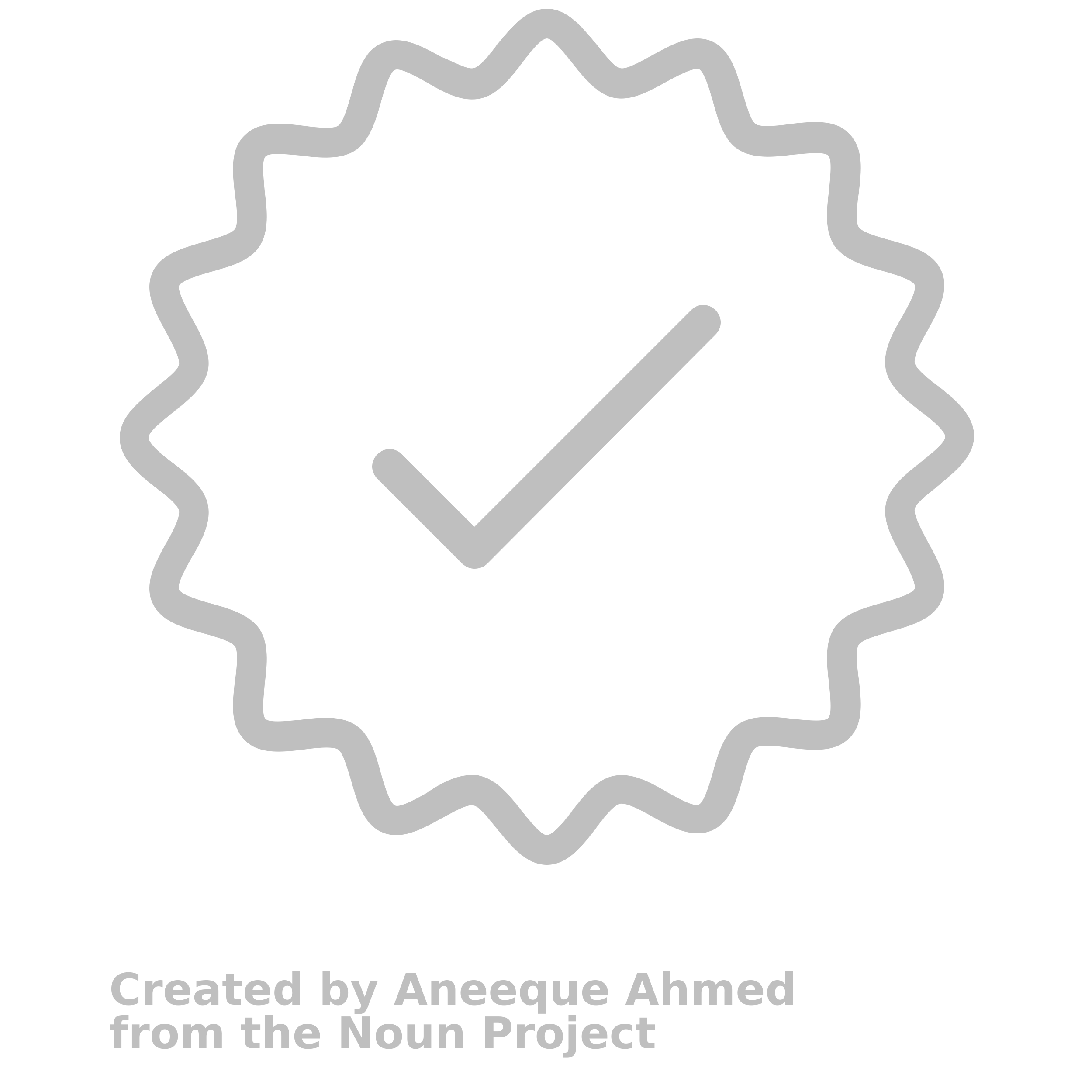 Disclaimer
The views and opinions expressed in this educational activity are those of the faculty and do not necessarily represent the views of Total CME, LLC, the CME providers, or the companies providing educational grants. This presentation is not intended to define an exclusive course of patient management; the participant should use their clinical judgment, knowledge, experience, and diagnostic skills in applying or adopting for professional use any of the information provided herein. Any procedures, medications, or other courses of diagnosis or treatment discussed or suggested in this activity should not be used by clinicians without evaluation of their patient's conditions and possible contraindications or dangers in use, review of any applicable manufacturer’s product information, and comparison with recommendations of other authorities. Links to other sites may be provided as additional sources of information.
Burden of Mastocytosis
ASM
SM+AHN
MCL
Mast cell 
Associated
Symptoms
Shortened
Lifespan
In advanced disease
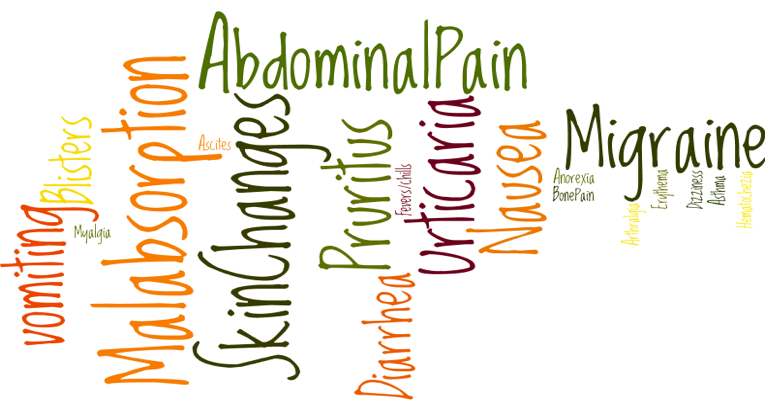 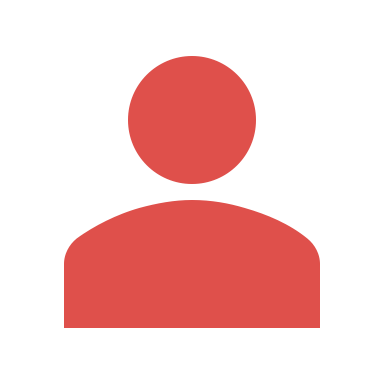 Symptoms
Large liver/spleen
Quality of Life
MCIS
BMM
ISM
SSM
Organ dysfunction /damage
e.g. osteoporosis
Psychological burden of chronic
illness
Patient reported symptoms attributed to their SM according to NIHR (2016). Note: Size of symptom relative to frequency reported.
AHN, systemic mastocytosis with associated hematologic neoplasm; ASM, aggressive systemic mastocytosis; BMM, bone marrow mastocytosis; ISM, indolent systemic mastocytosis; MCL, mast cell leukemia; SM, systemic mastocytosis; SSM, smoldering systemic mastocytosis.
Systemic Mastocytosis:Complex and Symptomatic Rare Disease
Target Patient Population
Patients with ISM
Signs and Symptoms
Symptom assessment tools in practice:
ISM-SAF© MC-QoLPGIS
Relevant Disease  Process
Infiltration of neoplastic mast cells in different tissues (bone marrow, skin, gastrointestinal tract, liver, and spleen)
ChestChest pain†
CirculatoryIntense poundingof heart†
ClinicalAbnormal blood pressure *Cystitis *Fractures *Heart palpitations *Osteopenia *Osteoporosis*
CognitiveBrain fog, *,§Memory loss †, §
DermalBurning†, §Dry skin §Flushing  *, †, §Hives *, §Itching *, †, §Rash †, §Redness §Skin lesions *, †Spots §Welt §Wheals *





EmotionalAnxiety *, †, §Depression *, †, §Fear *Mood swings *
GastrointestinalAbdominal bloating *, §Abdominal cramps *, †Abdominal pain *, †, §Constipation §Diarrhea *, †, §Difficulty swallowing †Early satiety *Flatulence §Gastroesophagealreflux*, †, §Gurgling §Heartburn *, †, §Nausea *, †, §Throat pain †Vomiting *, †, §
ImmuneAllergies *Allergic reactions *Anaphylaxis *Food Intolerance *
MusculoskeletalWeakness *, †




PainAche §Back pain †, §Bone pain *, †, §Chest pain †Increased sensitivityto pain §Joint pain †, §Muscle pain *, †
RespiratoryNasal congestion *, †, §Shortness of breath †Throat closing *Wheezing *
Anaphylactic likeAnaphylactic-like episodes §Difficulty breathing §Dizziness §Fainting §Lightheadedness §Racing heart §Tight chest §









Allergy-relatedCoughing §Drainage §Dry eyes §Itchy eyes §Rhinitis §Sneezing §Stuffy ears §Wheezing §
SystemicBlurry vision §Burning eyes †Dizziness *Fever †, §Headache *, †, §Hypersalivation §Itchy gums §Night sweats †Painful urination †Shaking §Stiffness †, §Sweating *, §Swollen lymph nodes †Thirst §Tiredness/fatigue *, †, §Urgency to urinate †, §Weakness §Weight loss *, †
Harmonized literature, expert, and patient concept elicitation conceptual model for indolent systemic mastocytosis
Key
* reported by experts
† reported in peer-reviewed literature
§ reported by patients
From: Development of symptom-focused outcome measures for advanced and indolent systemic mastocytosis: the AdvSM-SAF and ISM-SAF©
Mesa RA et al. Cancer. 2022 Oct;128(20):3691-3699.  Taylor F et al. Orphanet J Rare Dis. 2021;16(1):414. Siebenhaar F et al. Allergy. 2016;71(6):869–77.  Nixon A et al. Health Qual Life Outcomes. 2016;14:25.
Everyone is Unique
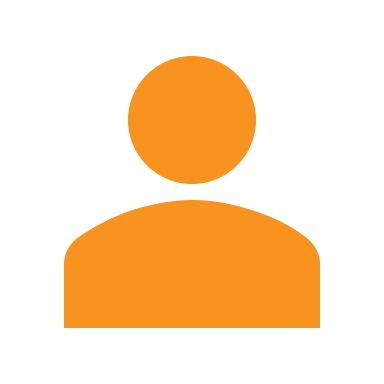 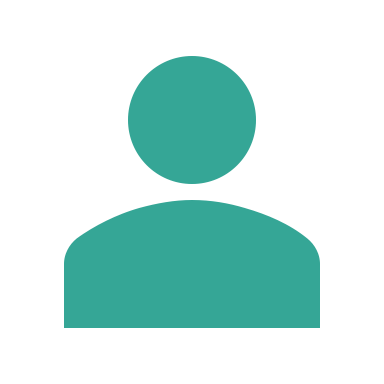 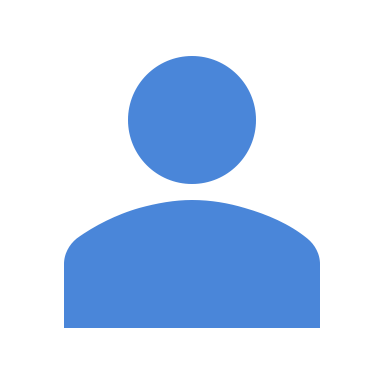 No symptoms
GI symptoms
Loose motions +++
Nausea
Weight loss
‘Allergy’ type symptoms
Multiple triggers for episodes /’attacks’
Anaphylaxis
ISM –  average tryptase level 20-40 ug/L
Symptom burden can be very high: Chronic impact on quality of life, work performance and productivity, mental and physical health.
GI, gastrointestinal. 
Mesa RA, et al. Cancer. 2022;128(20):3691-3699
Patient Case
September 2019:Seen at center of excellence
Referred for a specialist opinion re: Managementof ISM symptoms/eligibility for a trial.
Caucasian Male, 71yrs of age,Industrial Engineer
Medical history: COPD, ILD Leftlower lung, BCC removed 2019
SM journey
1999-2000: Noted that he had a widespread itchy red rash 
2016: Back pain: MRI L1 fracture
DEXA osteopenia and degenerative disc disease most severe L3/ L5/S1
Endocrinology opinion: Acid reflux with alendronate – 2018  denosumab trial
2016: Referred to Dermatology - Skin biopsy confirmed Urticaria Pigmentosa
Treatment with narrow band PUVA  - 1 course (24 fractions)
Antihistamines/anti-mediator therapies initiated with mild improvement
Referred to Hematologist 2019– Diagnosis of indolent SM confirmed on bone marrow biopsy
Persistent symptoms: Referral for expert opinion – optimize management/trial options
BCC, basal cell carcinoma; COPD, chronic obstructive pulmonary disease; DEXA, dual-energy x-ray absorptiometry; ILD, interstitial lung disease; MRI, magnetic resonance imaging; PUVA, psoralen plus ultraviolet A.
Patient Case
September 2019: Clinical assessment at our center
Symptom review:
Skin: Severe, intractable pruritis; worse at night, only tolerate cool showers.
GIT: Acid reflux, some weight loss, fecal urgency, and loose motions. Intolerance to onions – nausea and vomiting.
Bone pain: Osteoporosis and fractures
Cognitive issues: Mild memory impairment in recall
Anaphylaxis: No episodes
Examination:
Congenital clubbing
No palpable lymph nodes
Widespread UP rash – torso, arms, legs and spares face. Darier’s positive
Cardiac/Respiratory: Normal
Abdominal examination.
Liver edge 
No spleen palpable

Medications:
Ranitidine 150mg bid
Cetirizine 20mg daily
Hydroxyzine 50mg qhs
Skin cream prn
Vitamin D and Ca
Inhalers prn/regular
Results of investigations:
FBC: Hb 156g/L, WBC 8.0 x 109/L, normal differential, Plts 328 x109/L
Blood film normal
Normal renal and liver profiles
Tryptase 71 ug/L

BM review
WHO 2016 criteria 4/4/met:
Spindle-shaped mastcells – aggregates seen 
CD117+/MC T+/CD25+/CD2w
C-KIT D816V positive
Tryptase > 20 ug/L
bid, twice a day; FBC, full blood count; GIT, gastrointestinal tract; Plts, platelets; prn, as needed; qhs, at bedtime; UP, urticaria pigmentosa; WBC, white blood cell; WHO, World Health Organization.
Patient Case
Management plan: September 2019
Discussed diagnosis of ISM
Optimize management of symptoms:
Added long-acting H1 antagonist– fexofenadine 180mg bid 
Could up titrate to 360mg bid if needed
Can increase cetirizine 20mg up to tid or prn if needed
Issue epinephrine
Continue denosumab –q6 months 
Keep symptom diary
PIONEER trial awaiting recruitment start date – Patient Information Sheet (PIS) when available
PANDEMIC COVID-19 – Trial on hold till 2021. TC follow-ups
Patient Case
March 2021 – Consented to take part in PIONEER trial
May 2021 – Screening visit – 18 months from first review
Results of investigations:
FBC: Hb 160 g/L, WBC 7.4 x 109/L, normal differential, Plts 336 x109/L
Blood film normal
Normal renal and liver profiles
Tryptase 102 ug/L
Screening Bone marrow biopsy:
Aspirate: Normocellular aspirate with 6% mast cells: spindle shaped and rounded.
Trephine: Systemic mastocytosis: 10-15% disease bulk. No AHN
Cytogenetics – Normal
Molecular: C-KIT D816V positive ddPCR*
Symptom review:
General: Increased fatigue and sleep disturbance.
Skin: Still severe itching and hot flashes. Feet particularly bad with burning sensation all the time. 
GIT: Acid reflux – better with PPI and abdominal distension / bloating. Loose motions 2-3 x day.
Cognitive issues: Mild memory impairment in recall
Anaphylaxis: No episodes
Medications:
Fexofenadine 360mg bid
Famotidine 40mg bid
Omeprazole 20mg daily
Cetirizine 20mg TID
Aveeno cream prn
Vitamin D and Ca
Inhalers prn/regular
ddPCR, digital droplet polymerase chain reaction test;  PPI, proton pump inhibitor; TID, three times a day.
Patient Case: Summary Points
ISM – patients can be very symptomatic
Multiple body systems affected by mast cell mediator release 
Skin, gut, skeletal, neuropsychiatric/cognitive, and anaphylaxis
Symptoms can have a significant impact on quality of life
Multiple anti-mediator treatment combinations/high doses often needed but do not always manage all symptoms
Diagnostic investigations important to classify non-advanced disease: MCIS/BMM/ISM/SSM 
C-KIT D816V driver mutation in > 90% systemic mastocytosis patients
Detected with sensitive PCR assays
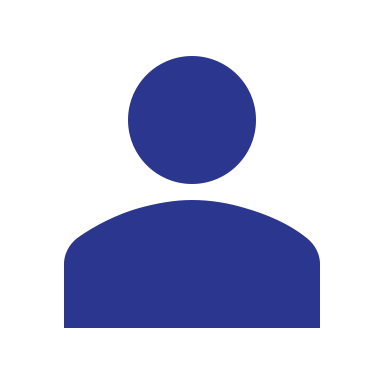 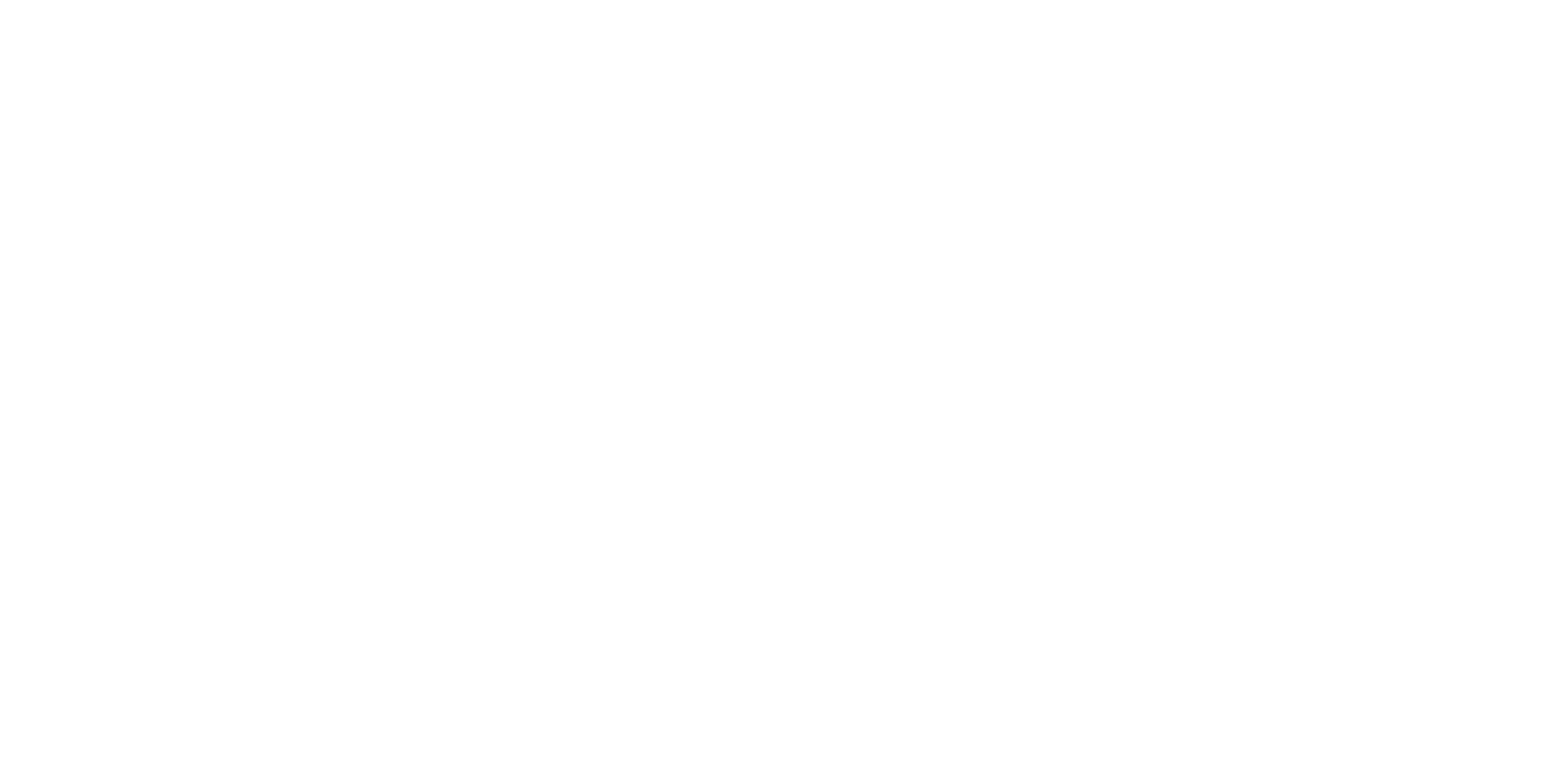 Looking for more resources on this topic?
CME/CE in minutes
Congress highlights
Late-breaking data
Quizzes
Webinars
In-person events
Slides & resources
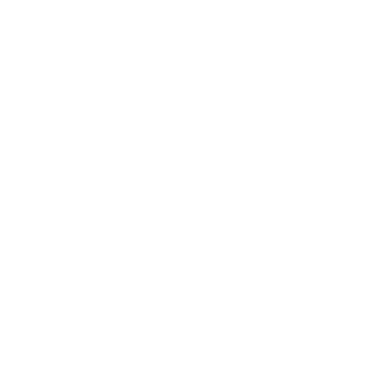 www.MedEdOTG.com